How often an organic farm is inspected to ensure compliance with National Organic Standards
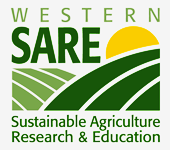 What is Annually?
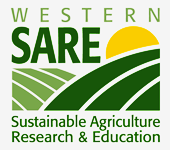 The minimum time between last application of prohibited substances and harvest on an organic farm to achieve organic certification
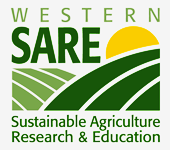 What is three years?
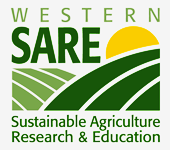 Organizations who verify a farm is complying with USDA’s National Organic Standards
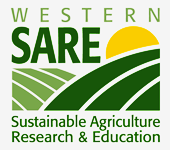 What are Accredited Certifying Agencies?They can be either state, county or private
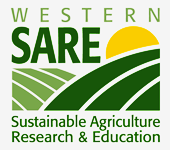 If there is a risk of contamination by prohibited substances from adjacent land, your certification agency will want you to establish this on your farm
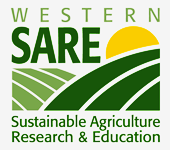 What is a buffer zone or boundary zone?
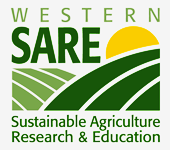 These three components must be included in an Organic System Plan
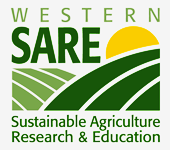 What are management practices and procedures, list of production inputs, monitoring practices, record-keeping systems, practices to prevent contamination (any three of these)
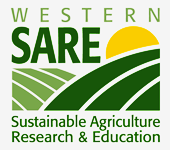 This recognized system of practices can increase soil organic matter and reduce nitrate leaching
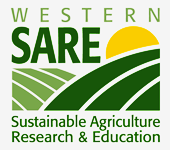 What is Organic Agriculture?
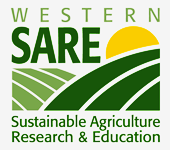 True or FalseUnlike conventionally managed systems, organic production restricts when un-composted manure can be applied to food crops
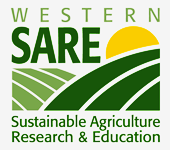 What is True?
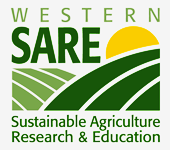 This cropping management practice is required under the organic standards
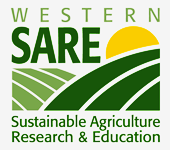 What is crop rotation?
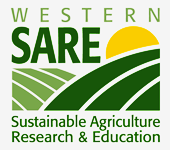 Three techniques organic growers can use to manage crop nutrients and soil fertility
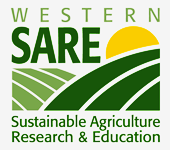 What are crop rotations, cover crops and application of (natural) plant or animal materials (green or animal manures, blood meal, feather meal, compost, etc.)?
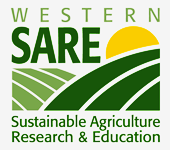 According to the National Organic Standards, this damaging situation must be minimized in organically managed systems
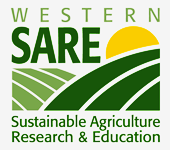 What is soil erosion?
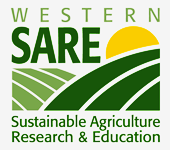 More than 70
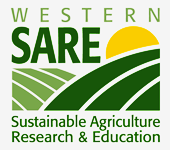 How many resource concerns (SWAPA) do NRCS planners address?
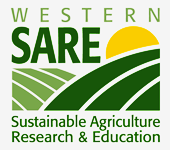 The desired condition of a resource.
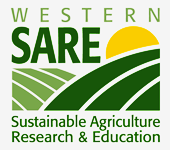 What is Quality Criteria?
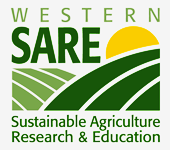 “T”
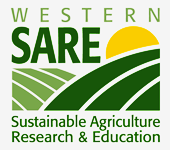 What is Tolerable Soil Loss?
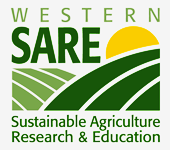 Temperature can be a concern for this resource.
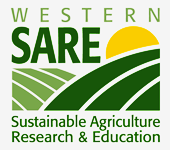 What is water or air?
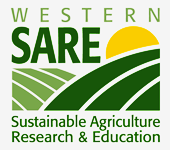 Stream Visual Assessment Protocol (SVAP)
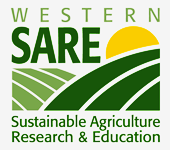 What does NRCS use to assess stream conditions?
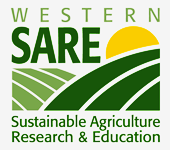 This is a farmer’s first approach to organic pest management
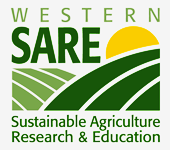 What is prevention? (also acceptable – what is good soil management?)
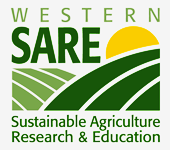 Providing sources of pollen and nectar will encourage higher populations of these
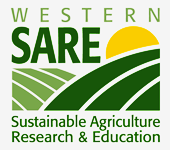 What are beneficial insects?
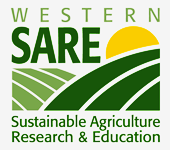 This practice is required in organically managed systems and is also a cost-share practice under NRCS
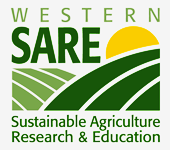 What is crop rotation?
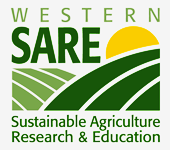 This new tool/technique may allow more organic growers to utilize no-till and reduce weed problems
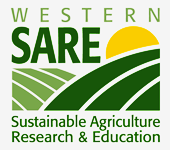 What is a Roller-Crimper?
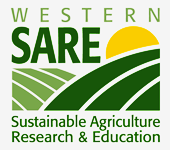 Five weed management options available to organic growers
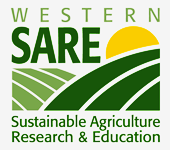 What are cultivation, mowing, grazing, hand weeding, flaming and mulching?
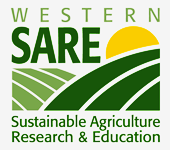 9 Steps
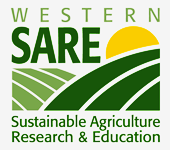 How many steps are there in the NRCS Conservation Planning Process?
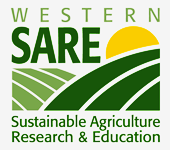 Field Office Technical Guide
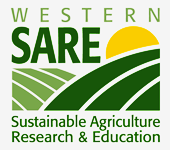 Where does NRCS store its technical information?
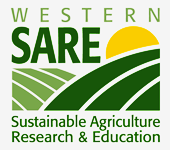 These must be needed, feasible and practical
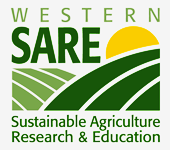 What are recommended practice alternatives?
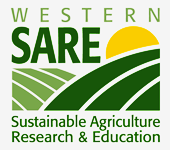 This type of conservation plan addresses all resource concerns found on a planning unit
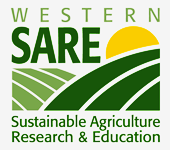 What is a Resource Management System Plan?
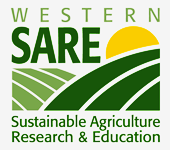 A collection of maps, notes, inventory & assessment data, and documents related to landowner decisions
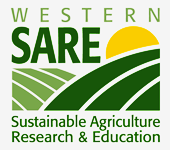 What is a Conservation Plan?
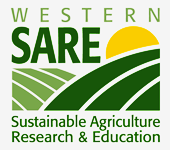